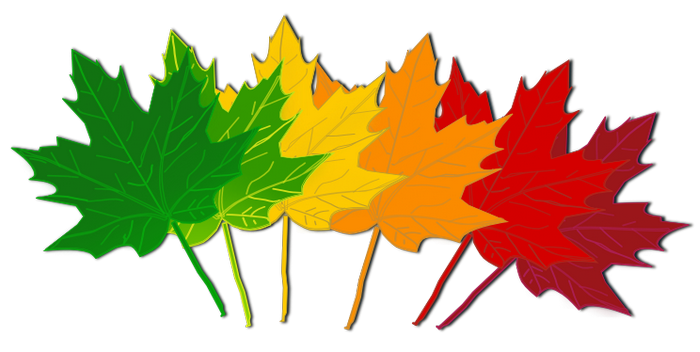 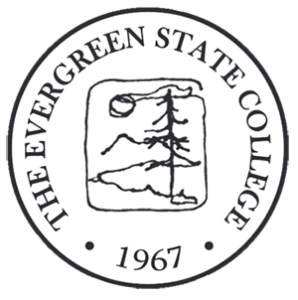 Master in Teaching Program
 Information Events Fall 2016
Learn how to become a Teacher
Thursday, October 27, 6-7 pm: Information workshop at the Olympia Timberland Regional Library Community Meeting Room, 313 8th Ave SE, Olympia
Wednesday, November 2, 3-5 pm: Information Workshop Seminar II E 3120, Evergreen Olympia 
Thursday, November 10, 7-9 pm: MiT Alumni Panel and Program Information Night, Room 200 Lincoln High School, 701 S 37th St, Tacoma
Tuesday, November 15, 6:30-8 pm: Information workshop at Lakewood Pierce County Library Branch meeting room, 6300 Wildaire Rd SW, Lakewood
Tuesday, November 29, 6:30-8 pm: Information Workshop at Federal Way 320th King County Branch library meeting room, 848 S 320th St, Federal Way
Wednesday, November 30, 4-6 pm: Information at MiT table at Academic Fair, Constantino Recreation Center, Evergreen Olympia 
Monday, December 5, 7-8:30 pm: Information Workshop at South Hill Pierce County Library Branch meeting room, 15420 Meridian E, Puyallup
Tuesday, December 6, 2-8 pm: advising appointments Room 114 Evergreen Tacoma, 1210 6th Ave, Tacoma. Email foranm@evergreen.edu to reserve half hour slot
Wednesday, December 7, 3-5 pm: Information Workshop Seminar II E 3120, Evergreen Olympia
Tuesday, December 13, 6-7:30 pm: Information Workshop Room 104 Evergreen Tacoma, 1210 6th Ave, Tacoma
Thursday, December 15, 6-7 pm, Information Workshop at Olympia Timberland Regional Library Community Meeting Room , 313 8th Ave SE, Olympia  
Further information @ www.evergreen.edu/mit